Dorpsavond Zenderen
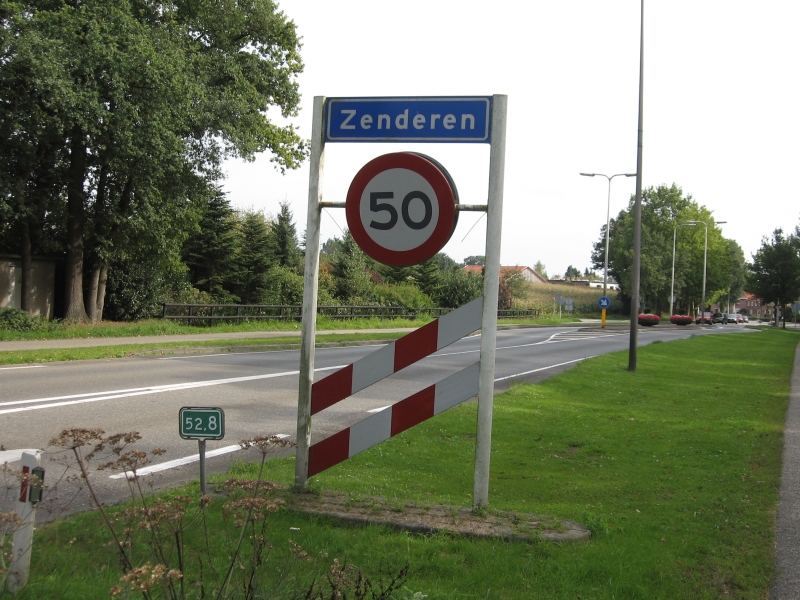 Dorpsavond Zenderen
DorpsplanPlus Plus
Welkom
18 mei 2017
Sindron - Zenderen


Stimuland
Tom Jannink
Martine van Burgsteden
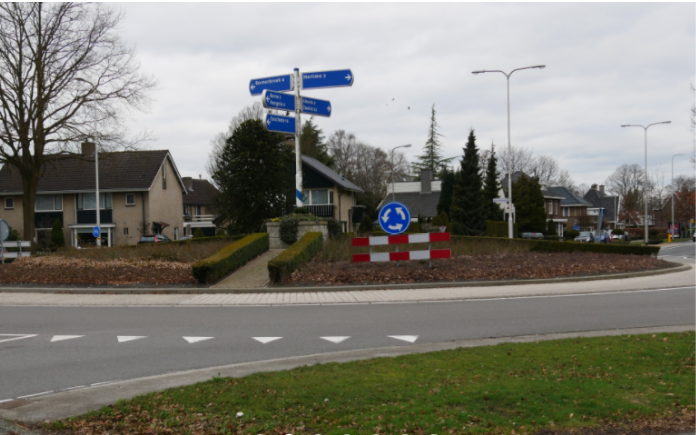 Agenda
20.00: Opening: Gerard Welberg
20.10: Inleiding en programma: Tom Jannink
20.15: Sindron
20.30: Stellingen 
20.45: Pauze
20.50: Aan het werk bij de flip-overs
21.30: Afsluiting 
21.45: Napraten
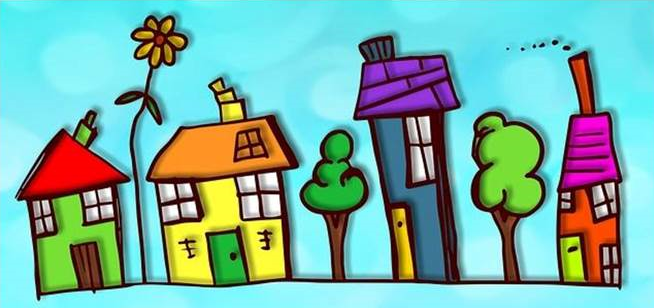 Sindron
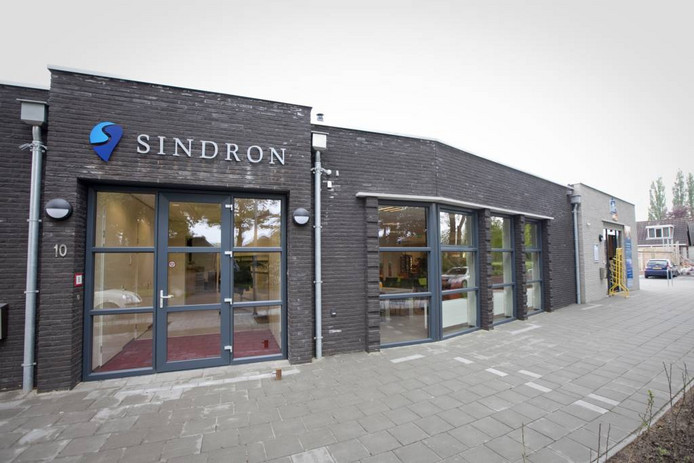 Stellingen:
Kwaliteit leefomgeving:		Gerard Welberg
Wonen
Duurzaamheid
Voorzieningen:			Jos Wolbers
Gemeenschapsgebouw
Kerk en kloosters
Sociale samenhang:		Henk Semmekrot
Communicatie
Ondernemersklimaat
Anders:				Renate ten Broeke en Ed Mossel
Thema: 
Wonen / kwaliteit fysieke leefomgeving
Inbreiding / Uitbreiding / Oude dag in Zenderen / Woningen Jongeren
Stelling: 
In Zenderen hebben we genoeg woningaanbod voor àlle doelgroepen
Thema: 
Wonen / kwaliteit fysieke leefomgeving
Duurzaamheid
Stelling: 
Zenderen is in 2040 energieneutraal
Thema: 
2. Voorzieningen
Dorpsontmoetingsplek / Gemeenschapsgebouw
Stelling: 
Een gemeenschapsruimte in Zenderen is zeker nodig
Thema: 
2. Voorzieningen
Kerk / Parochie / Kloosters / Sortimentstuin
Stelling: 
Er is GEEN toekomst voor kerk en kloosters in Zenderen
Thema: 
3. Sociale samenhang/betrokkenheid
Communicatie
Stelling: 
Een website voor Zenderen is NIET nodig
Thema: 
3. Sociale samenhang/betrokkenheid
Ondernemersklimaat
Stelling: 
Zenderen kan niet zonder (agrarische) ondernemers
Thema: 
4. Anders…
Zenderen is ook in de toekomst prettig leefbaar, want……..
Pauze
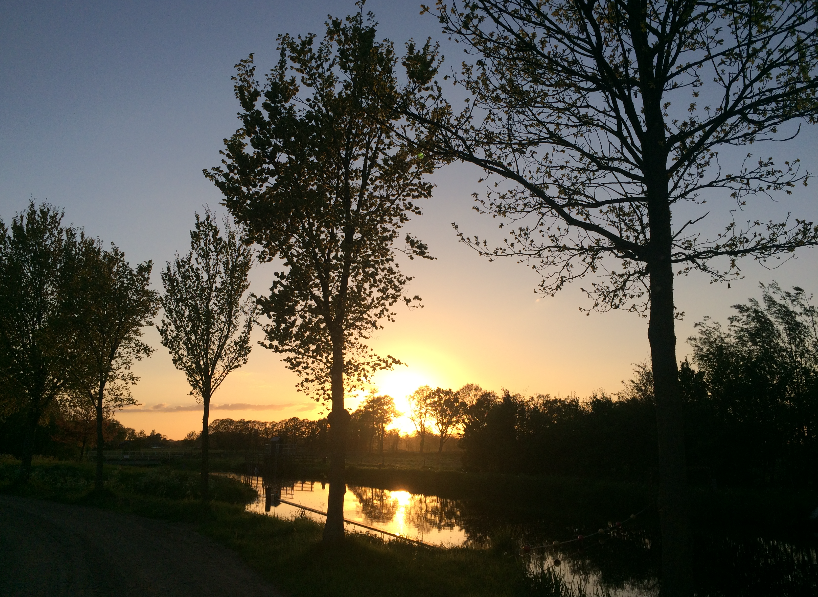 Aan het werk…
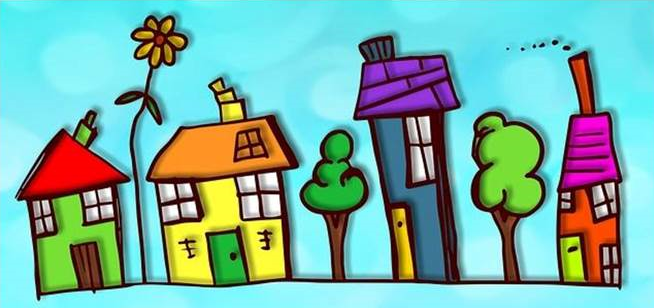 DorpsplanPlus Plus: wordt vervolgd…
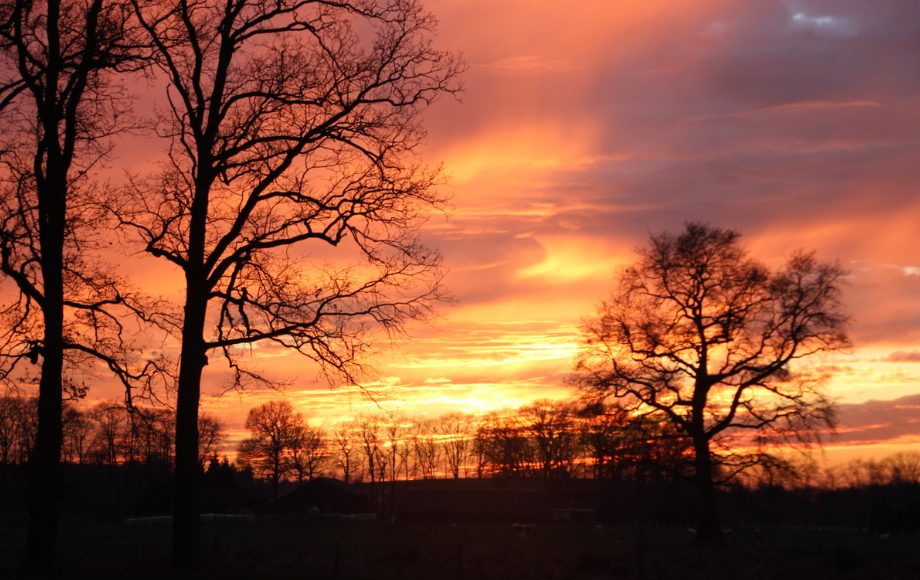 Dorpsavond Zenderen
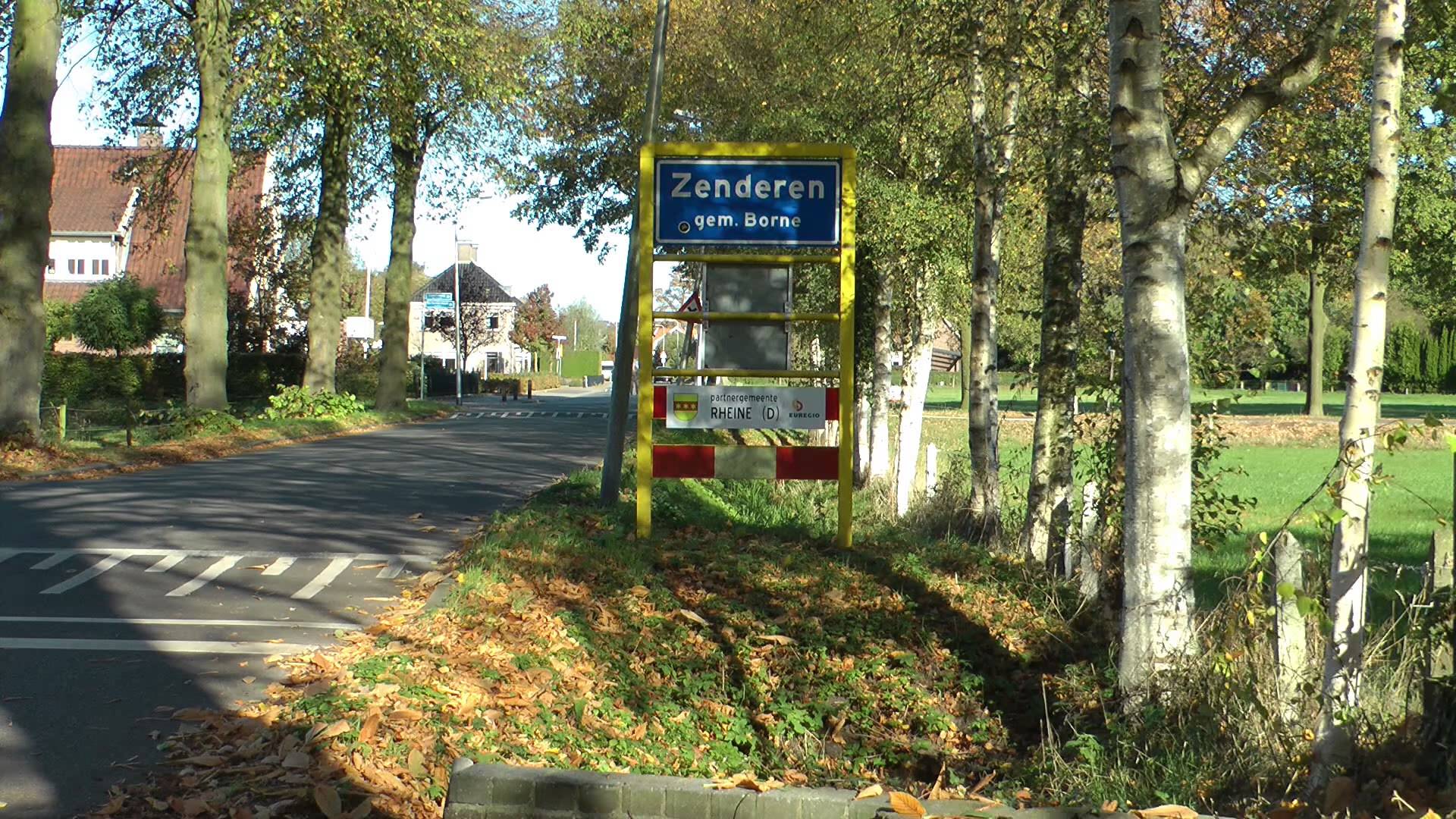 18 mei 2017
Sindron Zenderen


Stimuland
Tom Jannink
Martine van Burgsteden
Bedankt voor uw komst en succes!